E5081: Obecná ekotoxikologie cvičení 
úvod 

Jiří Novák
Časový rozvrh
Středa 25.10- představení úkolů k praktickým cvičením 11-12 RCX2

Pátek 27.10. – 9:00 lab 1S22, založení testu klíčivosti semen a inhibice růstu kořene hořčice bílé 
Úterý 31.10. – 11:00 lab 1S22 vyhodnocení testu klíčivosti (počítání délek kořene)
Ukázka přípravy testu -Dafnie
Středa 1.11.
9-10h: 1.skupina – založení testu inhibice pohyblivosti Daphnia magna lab 1S16, 1S22
              2.skupina – vyhodnocení dat experimentu s hořčicí učebna RCX1
10-11h: 2.skupina – založení testu inhibice pohyblivosti Daphnia magna lab 1S16,1S22
              1.skupina – vyhodnocení dat experimentu s hořčicí učebna RCX1
Čtvrtek 2.11. vyhodnocení experimentu s Dafnií (počítání inhib. jedinců)
Do 16.11.2023 odevzdání protokolů
Test s hořčicí
Kde/kdy: 27.10.  D29 lab 1S22 
Co připravit: 
přečíst návod !!! Před biotestem bude rychlý test znalostí!
vzít plášť, přezůvky, nůžky, psací potřeby
Závislost dávka-odpověd
Na řadě úrovní
Molekulární úroveň (receptory, kanály,…)
Organismální (odpověď ano/ne, kontinuální škála)
Populační
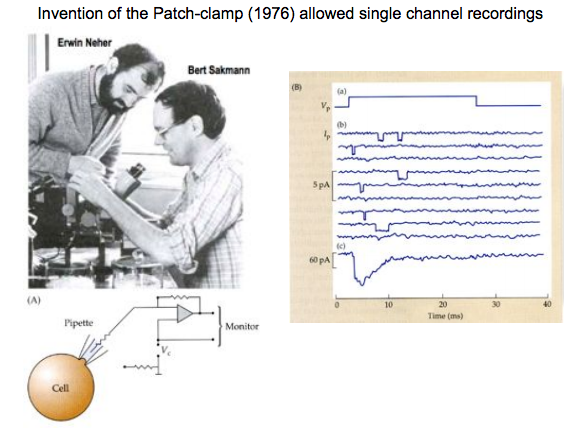 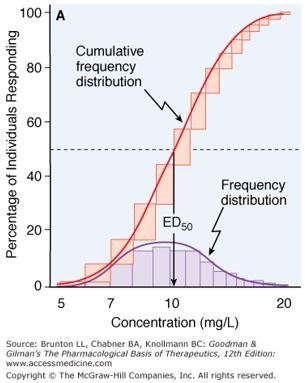 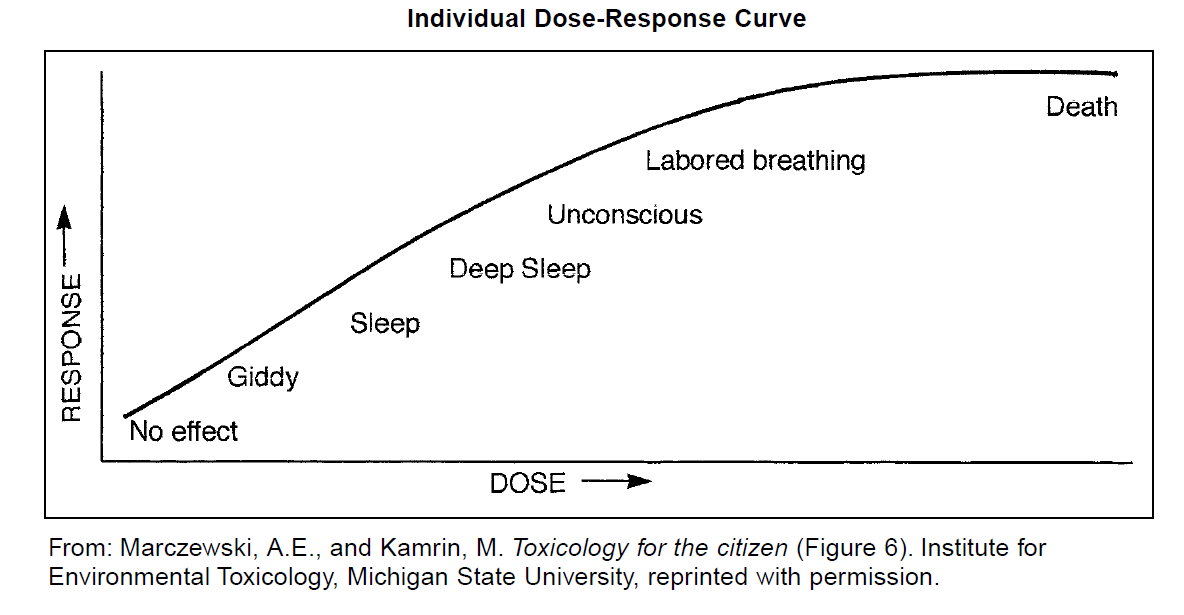 práh?
odpověď
dávka
Křivky dávka-odpověď
Dávka vyjádřena např. mg/kg živé váhy, nebo mg/l
Řada důležitých údajů:
Prahová hodnota toxicity/dávka bez toxických účinků (pro nekarcinogenní účinky)
Dávka vyvolávající plný efekt (např. 100% toxicitu)
Je možné se otrávit vodou?
10 g kofeinu vyvolává křeče a zvracení (1 šálek kafe ~ 150 mg kofeinu)
NaCl ~ 250g smrtelná dávka
Křivky dávka-odpověď
Způsob redukce křivky na jediné číslo:

LD50 (střední letální dávka; lethal dose) dávka, která zabije 50 %  populace v testu
LC50 (střední letální koncentrace; lethal concentration) koncentrace, která zabije 50 %  populace v testu

ED50 (střední efektivní dávka; effective dose) dávka, která vyvolá 50% účinek u pokusného modelu
EC50 (střední efektivní koncentrace; effective concentration) koncentrace, která vyvolá 50% účinek u pokusného modelu
práh?
% mortalita
Dávka
Křivky dávka-odpověď
LD50 = 50% jedinců exponovaných dané koncentraci zemře (expozice per os) mg/kg

LC50 = 50% jedinců exponovaných dané koncentraci zemře (vodní organismy, expozice vzduchem)
mg/l  nebo mg/m3
100%
50%
LC/LD50
LC/LD100
Prahová dávka – první výskyt toxicity, překonání kapacity organizmu detoxikovat/opravit poškození
Křivky dávka-odpověď
Důležité parametry křivky
Potence- toxicita/efektivita ve srovnání s jinými látkami
Efektivita/maximální efekt
Sklon křivky (slope)
Variabilita -
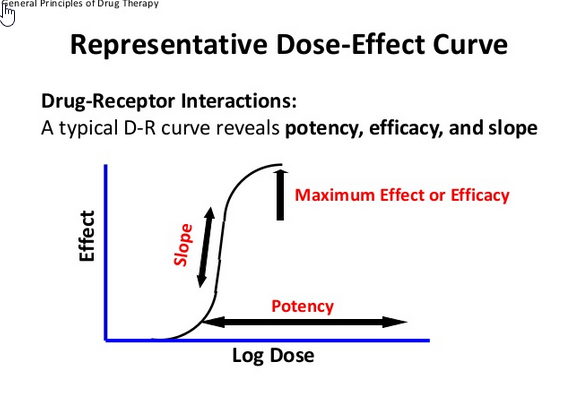 Surová data
Data po normalizaci 
(% maximální odpovědi)
Normalizovaná data po zlogaritmování 
koncentrace zkoumané látky
Normalizace dat
Normalizovaná hodnota 
Škála 0-1 nebo 0-100%
Indikuje softwaru, kde čekat horní a dolní asymptotu křivky dávka odpověď
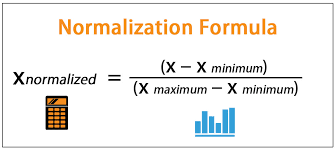 X normalized normalizovaná hodnota 
X surová data k normalizaci
X minimum – průměrná data z kontroly (solventové, negativní)
X maximum – průměrná hodnota dat maximální odpovědi referenční látky či
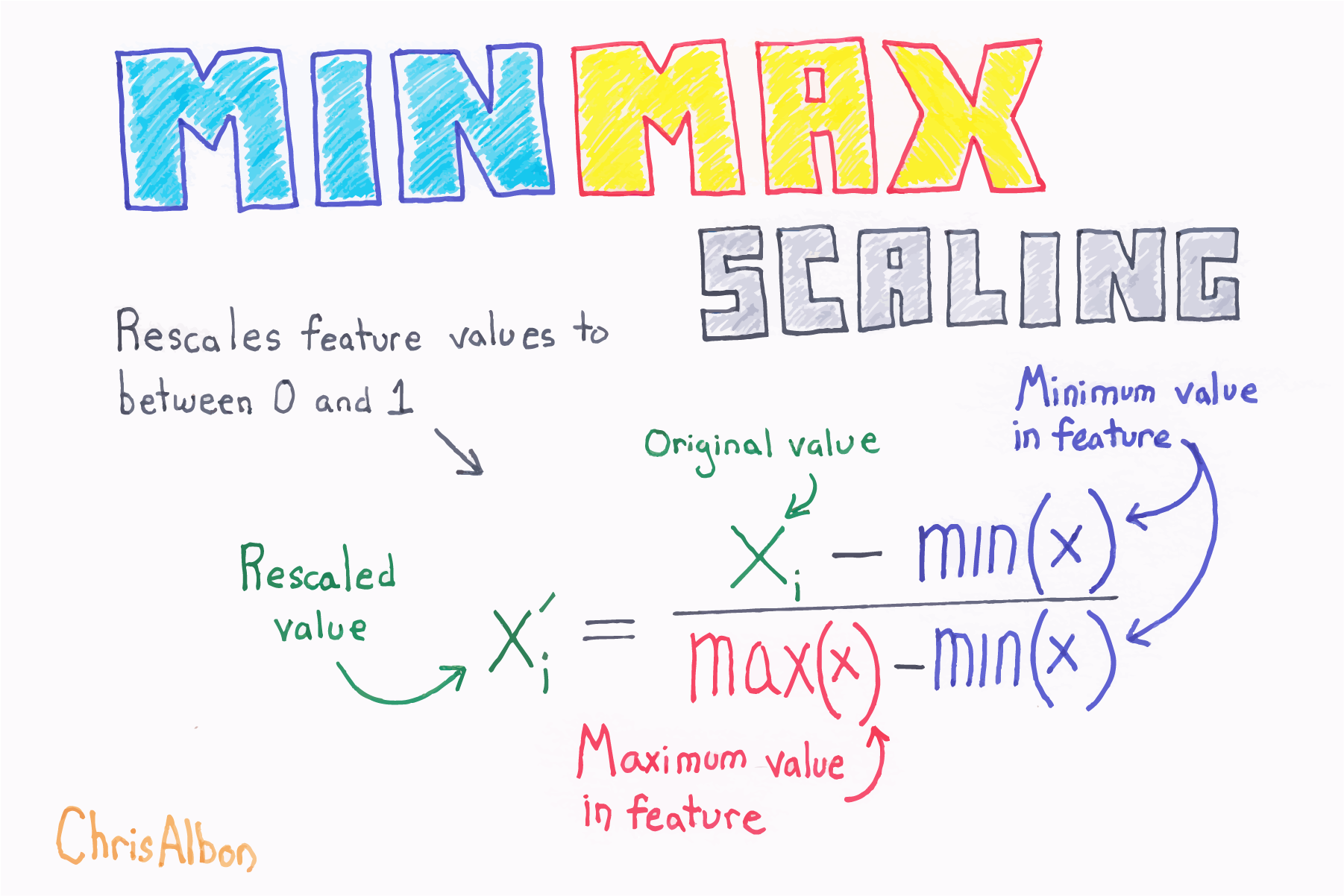 1. Způsob hodnocení -Lineární regrese
Proložení exponenciálního modelu lineární částí křivky dávka-odpověď v excelu
jednoduchý ale nepřesný
Vhodný pro odhad EC50 u „hezkých“ křivek
Nevhodný pro odhad EC10 či EC20 (oblast křivky, která se odchyluje od linearity)
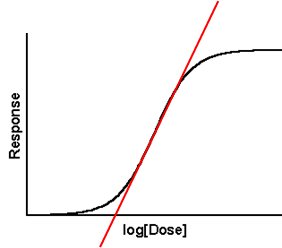 100%
2. Způsob hodnocení –probitová transformace
Probitová transformace linearizuje křivku a umožňuje snazší odhad EC50
jednoduchý ale ne vždy přesný – vychází z normálního rozložení citlivosti
Vhodný pro odhad EC50 u „hezkých“ křivek
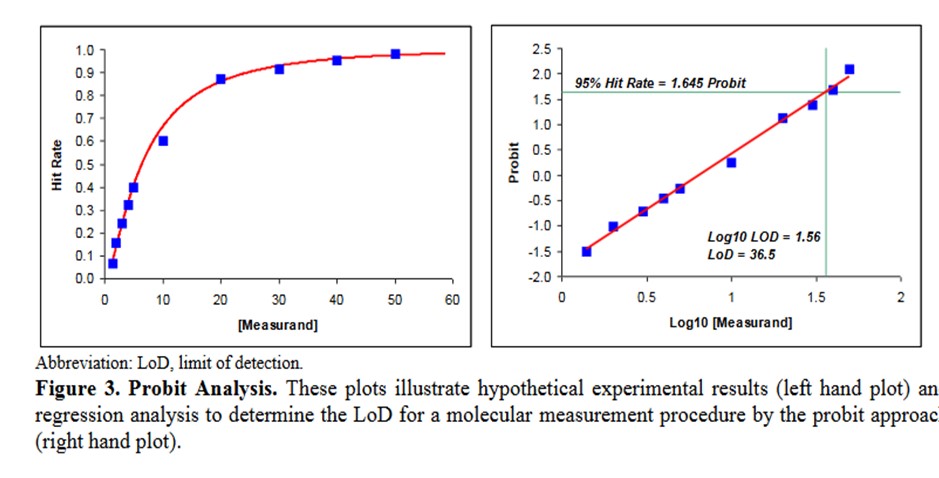 Tabulka pro probitovou transformaci
3. Způsob hodnocení – Nelineární regrese (logit)
– zahrne celou křivku dávka-odpověď, pokryje i okrajové části, je zpravidla lepší/spolehlivější, hlavně pokud počítáme hodnoty blízko okrajových částí křivky (EC20, EC80 –kde je větší pravděpodobnost odchylky od linearity)
Důležité je, jak podrobně je proměřená křivka dávka odpověď !
více bodů – lepší regrese 
Je třeba specializovaný nástroj (GraphPad Prism; R; …)
 GraphPad Prism –
Dostupná 30 denní zkušební verze
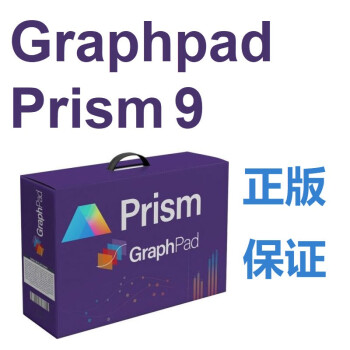 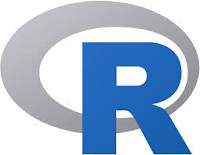 GraphPad Prism 5 –odhad EC50
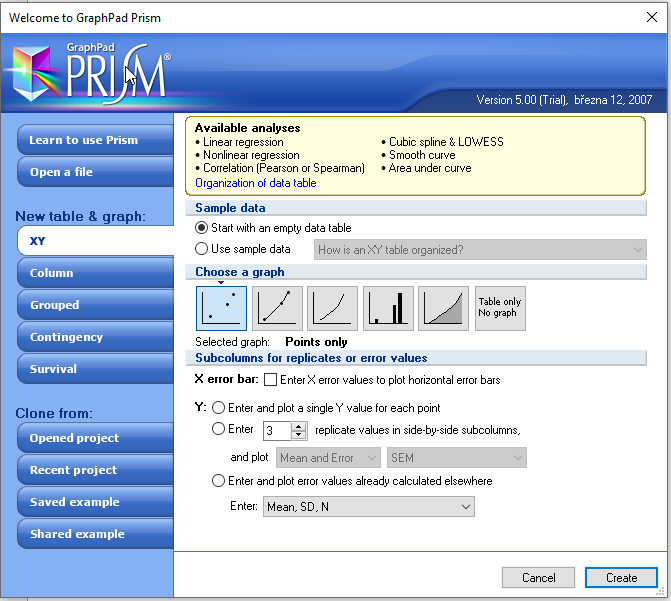 GraphPad Prism –odhad EC50
Create a new data file
New Project File
XY
Y: Enter 3 replicate values … (v případě triplikátů)
Create
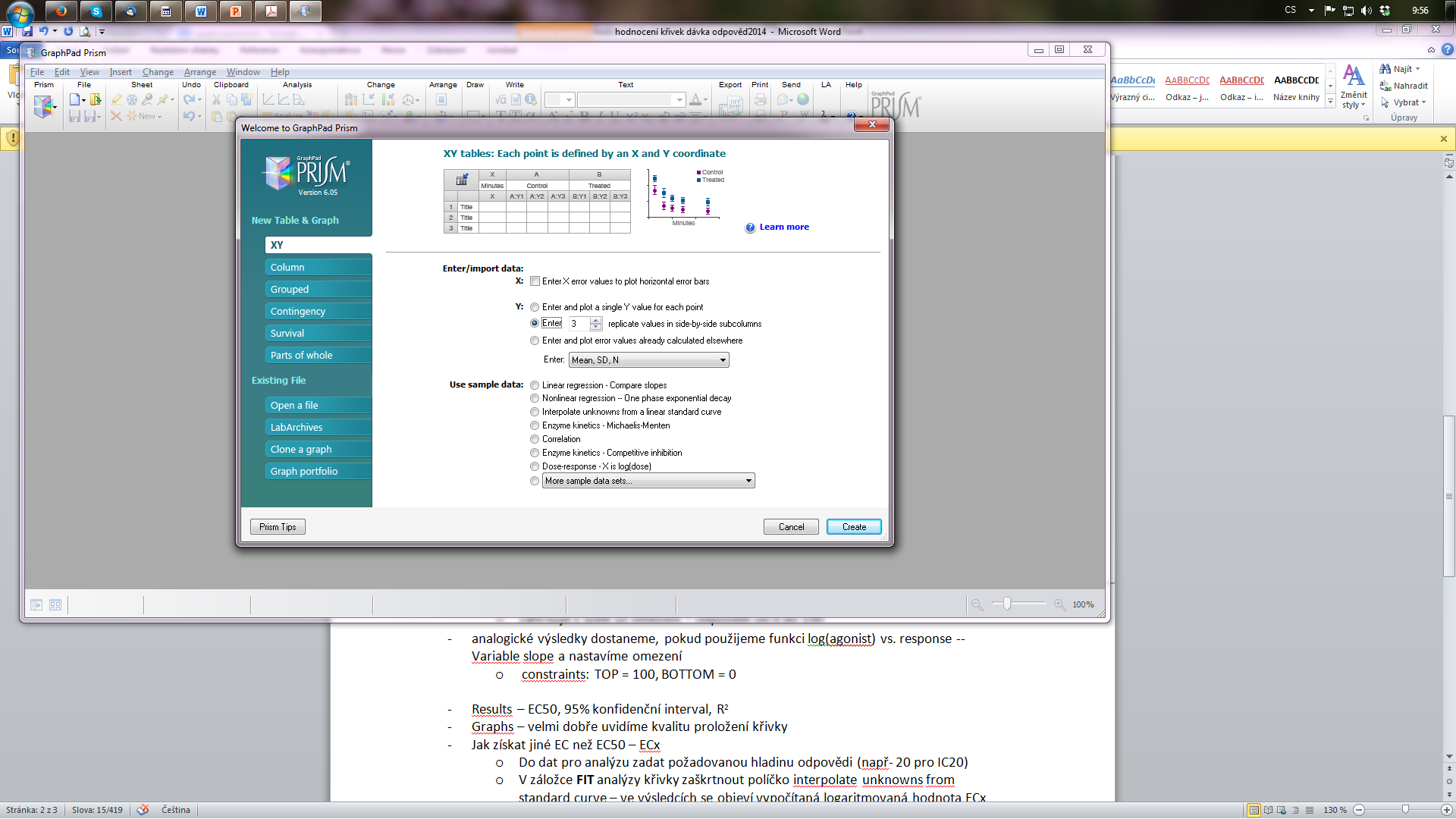 GraphPad Prism –odhad EC50
Vložíme data:
X – koncentrace testované látky/vzorku (v log formě (log C))
A, B,… Datové sady (opakování jsou vedle sebe (triplikáty))- vložit normalizovaná data
POZOR popisujte všechno, aby tomu rozuměli i ostatní
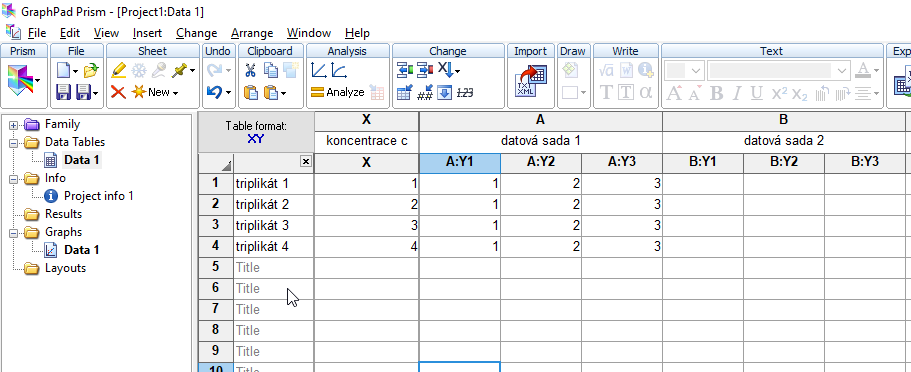 GraphPad Prism –odhad EC50
Analýza:
XY analyses
Nonlinear regression (curve fit)
Log(agonist) vs normalized response
3
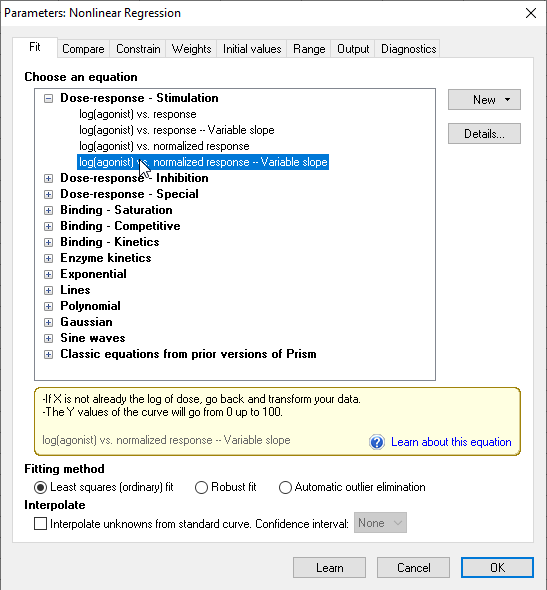 2
1
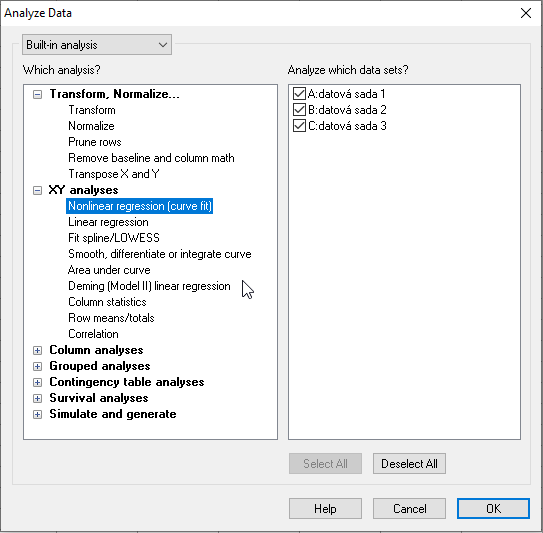 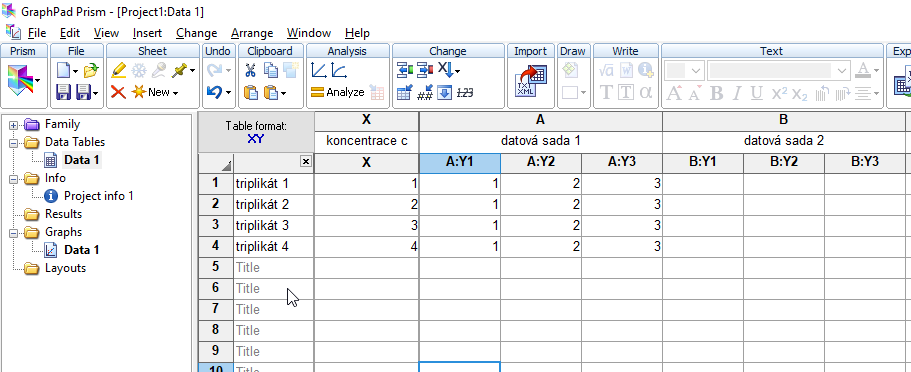 GraphPad Prism –odhad EC50
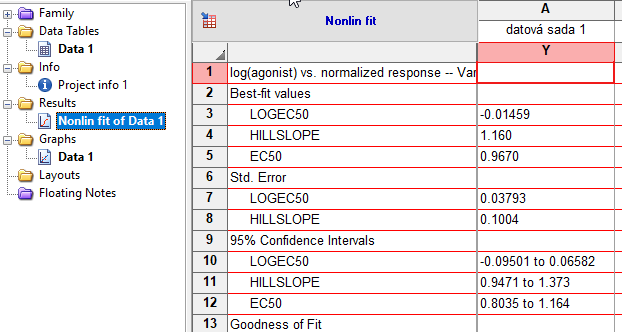 2 Parametry křivky
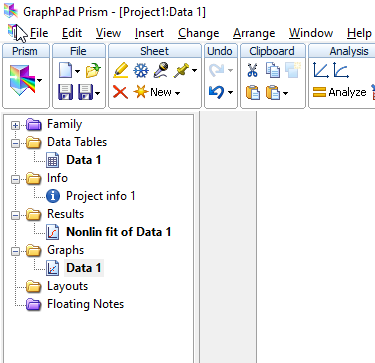 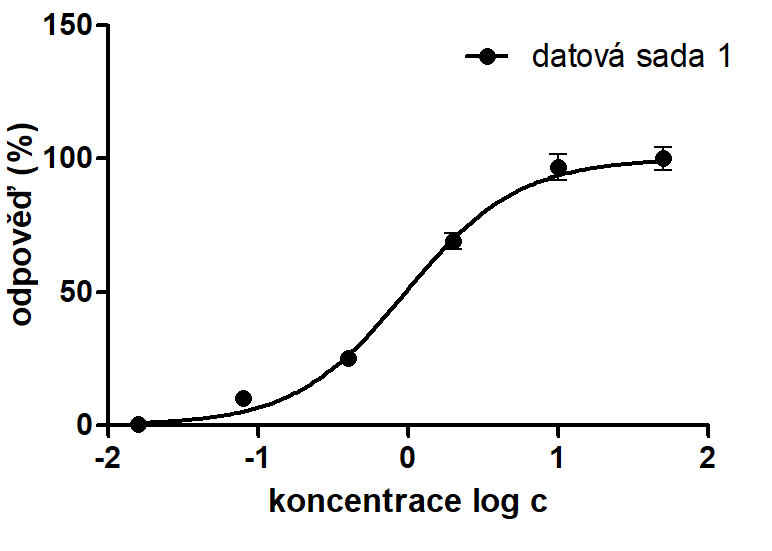 Správně popište osy a data
1 Grafická data
GraphPad Prism –NOEC/LOEC
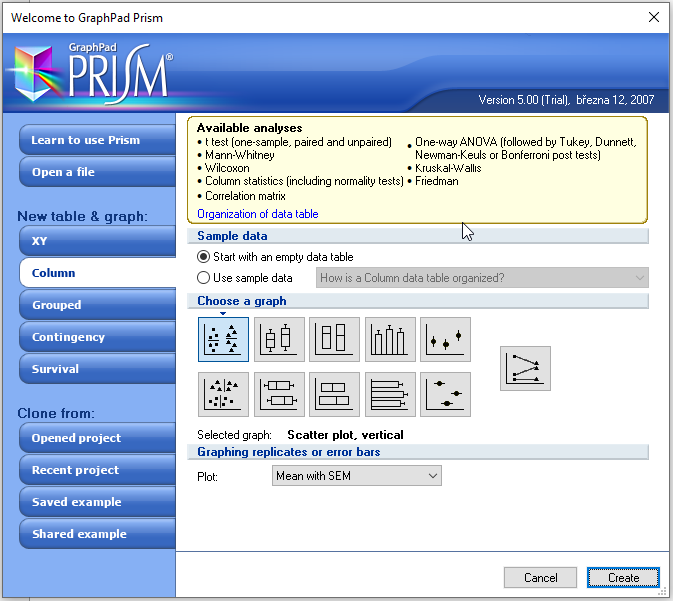 GraphPad Prism –NOEC/LOEC
Porovnání statisticky významného rozdílu mezi daty
T-test – porovnání dvou datových sada
ANOVA – analýza rozptylu mezi 3 a více sadami dat
! Data musí mít normální rozložení a homogenní rozptyl napříč daty!
Pomocí post-hoc testu identifikujeme, mezi kterými kategoriemi jsou rozdíly
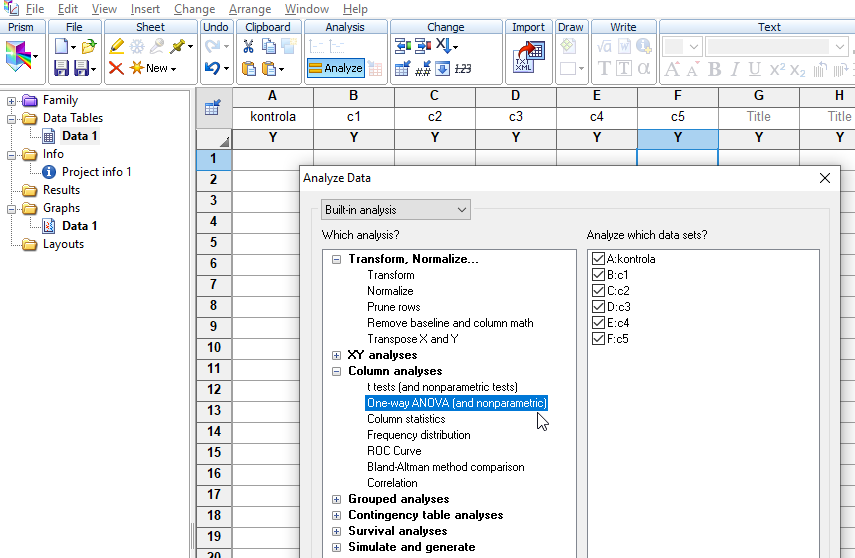 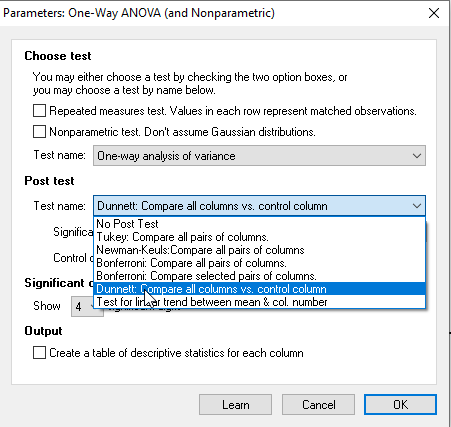 GraphPad Prism –NOEC/LOEC
Porovnání statisticky významného rozdílu mezi daty
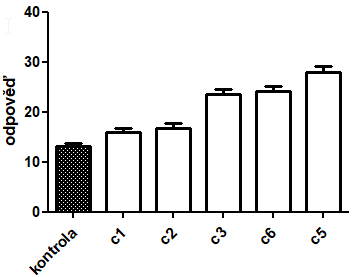 *
*
*
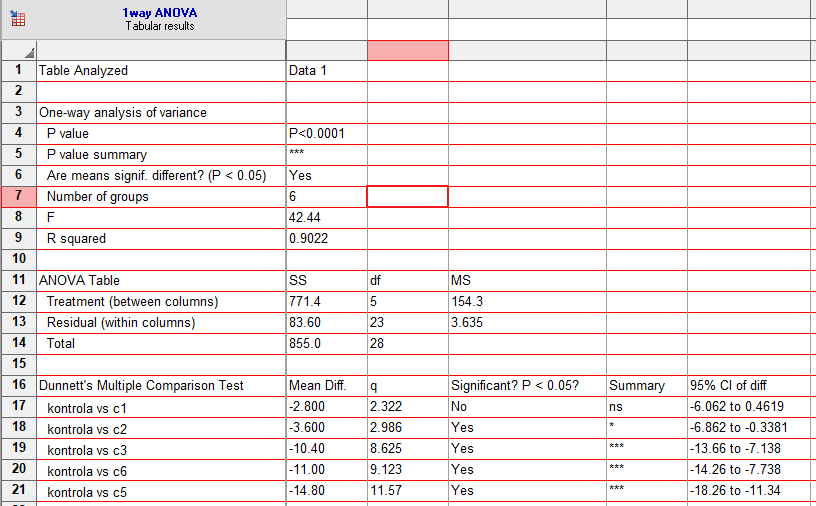 *
Zkouška inhibice pohyblivosti Daphnia magna Straus (Cladocera, Crustacea)Zkouška akutní toxicity
Kde/kdy: Úterý 31.10. – 1S14 Ukázka přípravy testu -Dafnie
Středa 1.11.
9-10h: 1.skupina – založení testu inhibice pohyblivosti Daphnia magna lab 1S16
10-11h: 2.skupina – založení testu inhibice pohyblivosti Daphnia magna lab 1S16
Co připravit: přečíst návod !!! 
        Zjistit LC50 pro vodní bezobratlé – Diuron  CAS 330-54-1
        navrhnout koncentrační řadu

vzít plášť, přezůvky